宇宙磁気流体プラズマシミュレーションワークショップ
成果発表
コース１：MHDコードの多次元化と高精度化

彭之翰
千葉大学大学院理学研究科　宇宙物理研究室
ＨＬＬＤサブルーチンの実装
比熱比：2.0
Ｖｘ、Ｖｙ、Ｖｚ　= 0.0

密度：1.0
圧力：1.0
Ｂｘ：0.75
Ｂｙ：-1
Ｂｚ：0.0

密度：0.1
圧力：0.125
Ｂｘ：0.75
Ｂｙ：1.0
Ｂｚ：0.0
X
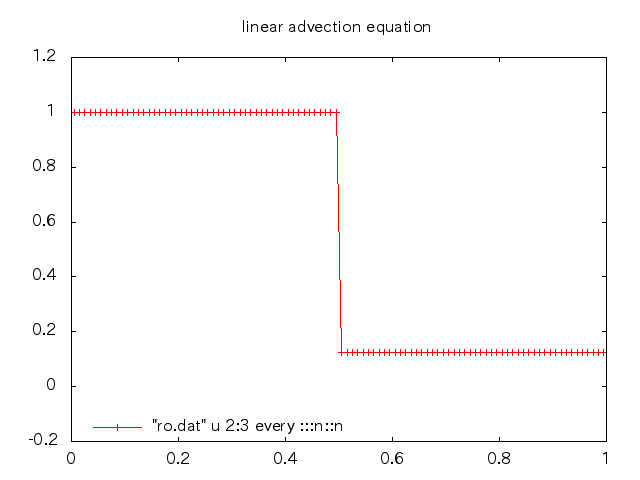 ＨＬＬＤサブルーチンの実装
MUSCL-MM
WENO3
一次
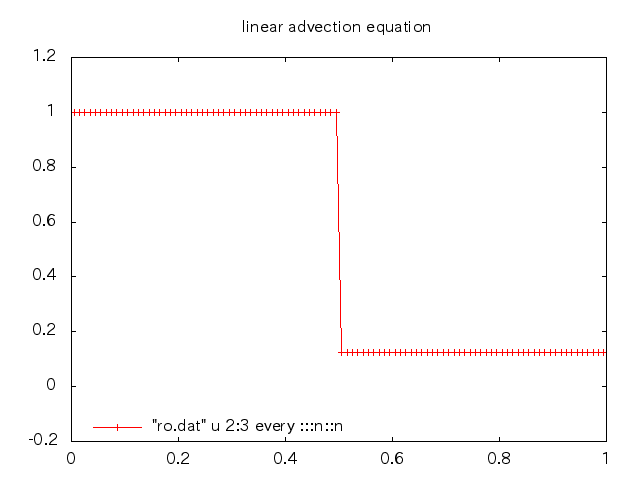 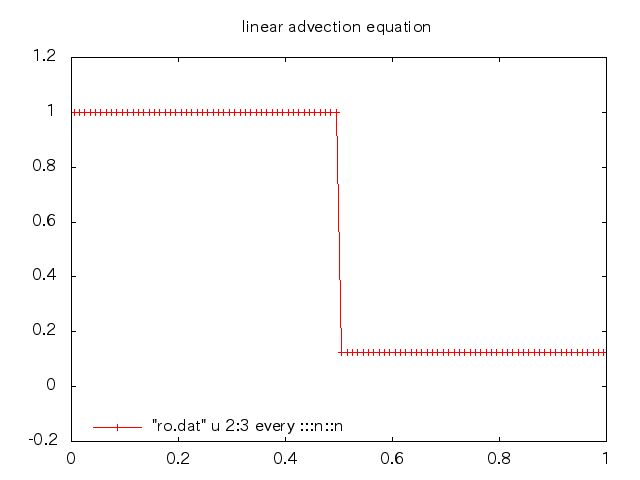 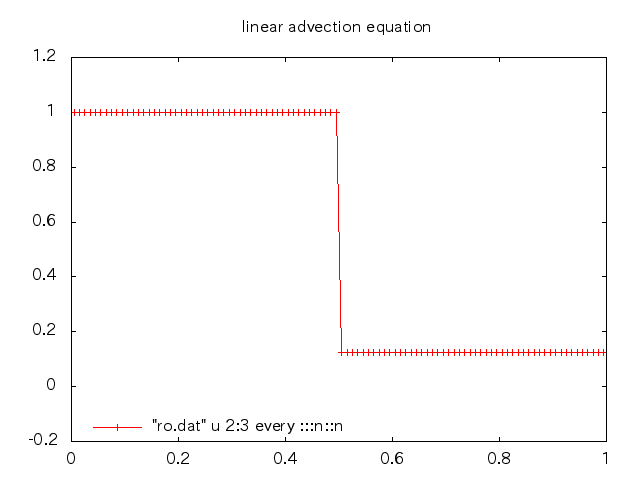 密度
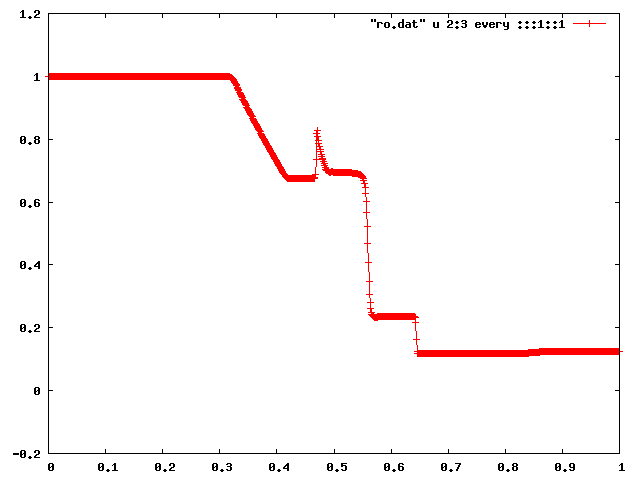 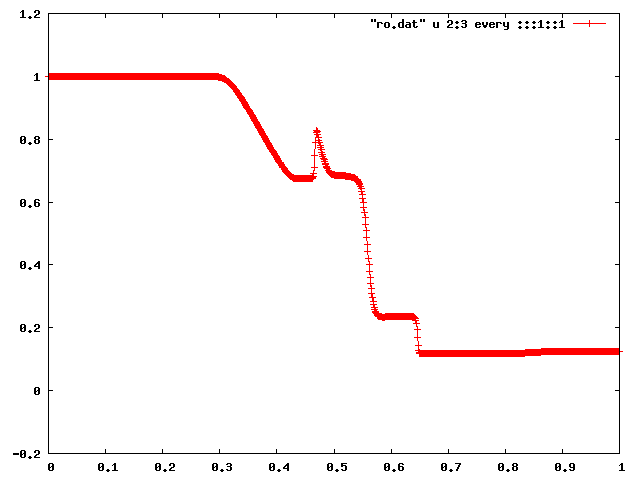 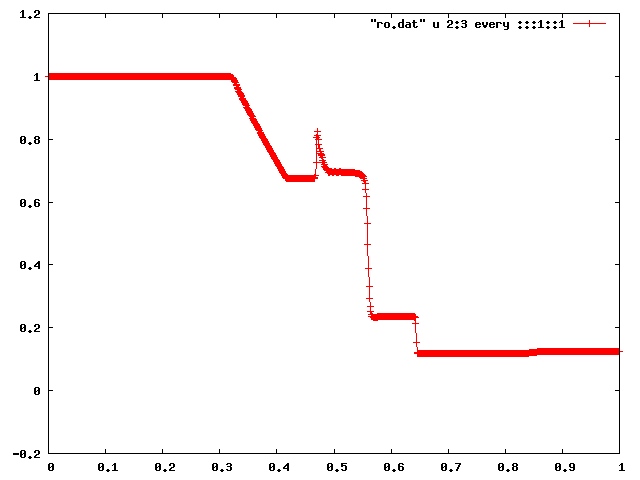 密度
WENO3
一次
MUSCL-MM
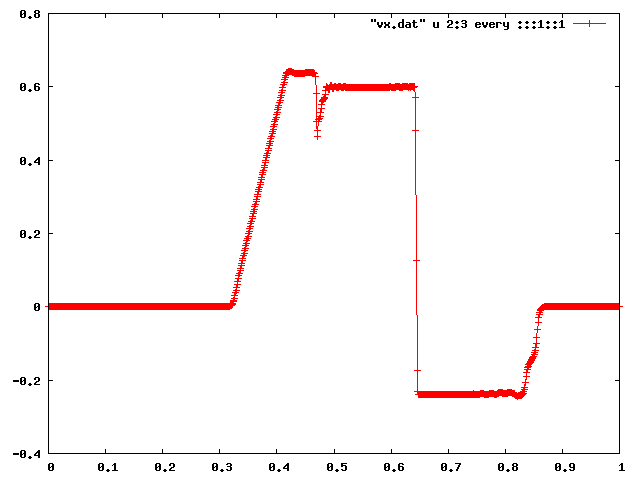 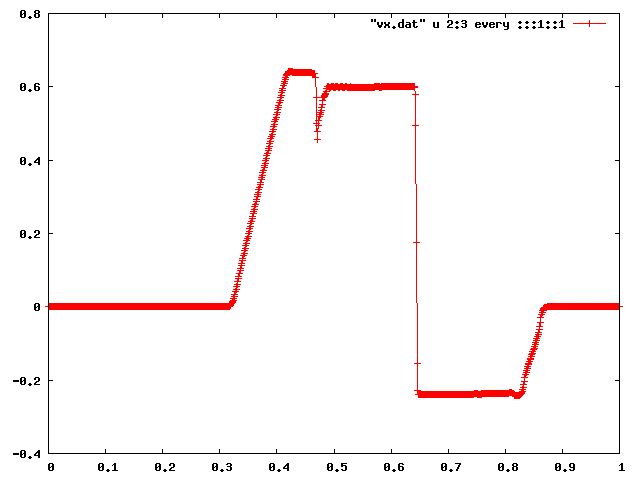 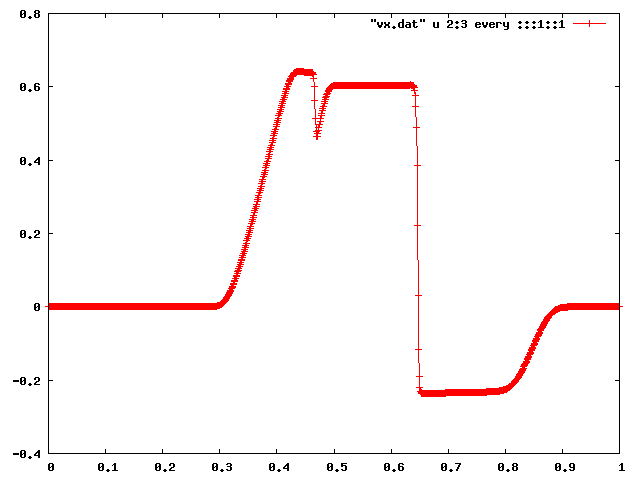 Vx
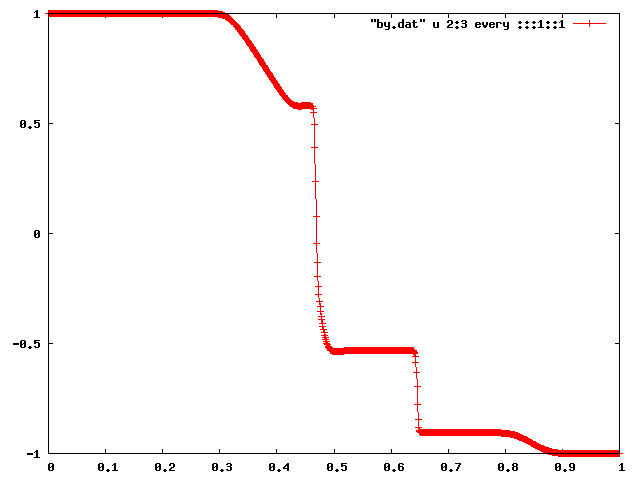 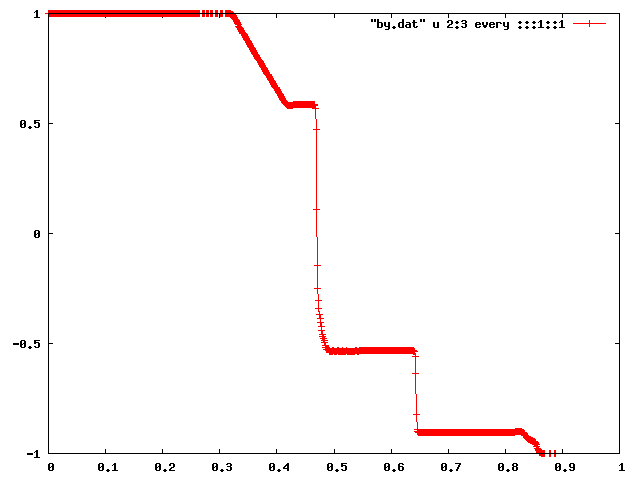 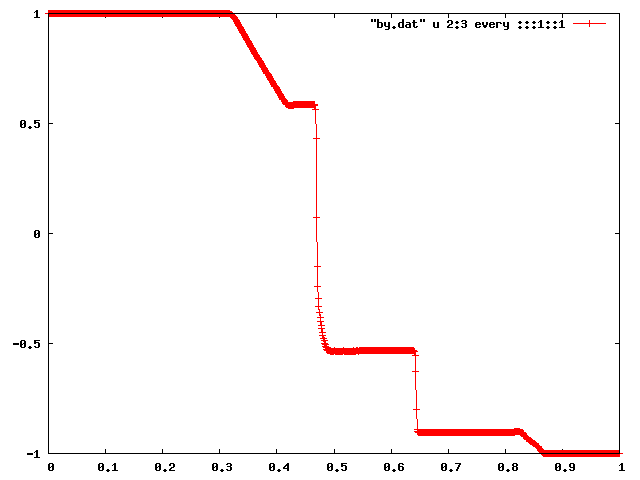 By
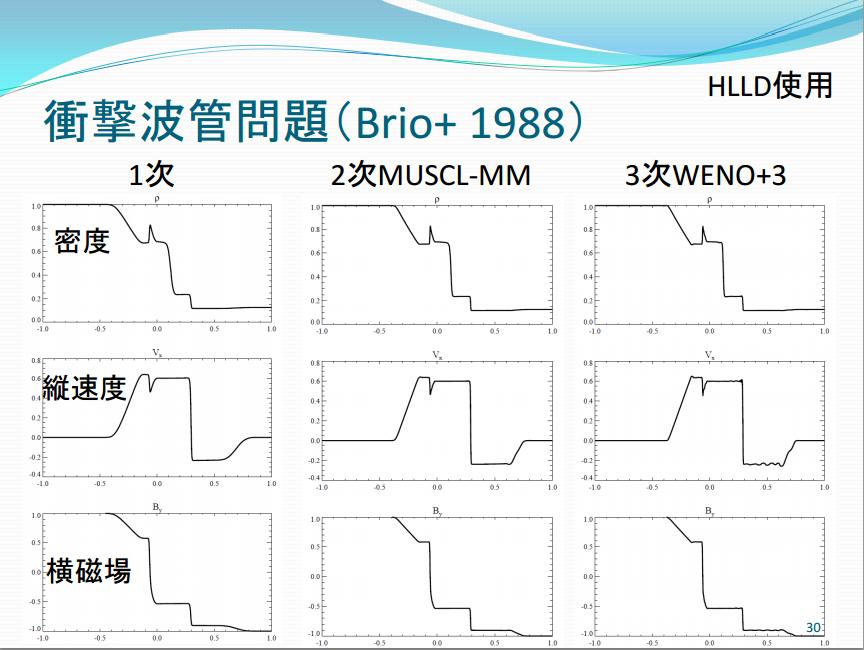 簑島先生のスライドより
多次元化（一次精度）
比熱比：2.0
Ｖｘ、Ｖｙ、Ｖｚ　= 0.0

密度：1.0
圧力：1.0
Ｂｘ：0.75
Ｂｙ：-1
Ｂｚ：0.0

密度：0.1
圧力：0.125
Ｂｘ：0.75
Ｂｙ：1.0
Ｂｚ：0.0
Y
Y
X
X
多次元化（一次精度）
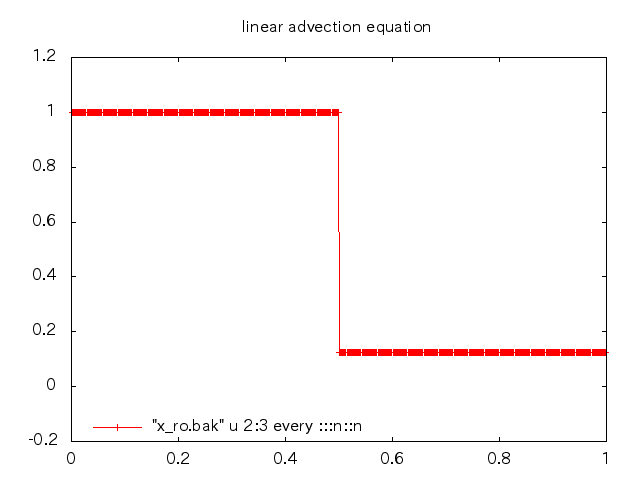 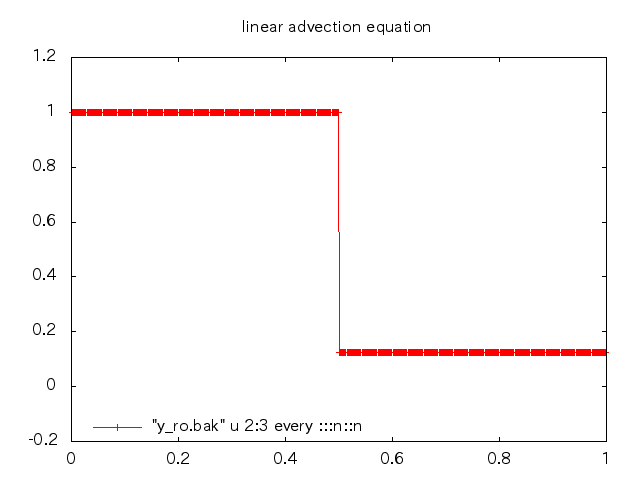 X
Y
多次元化（ＭＵＳＣＬ－ＭＭ）
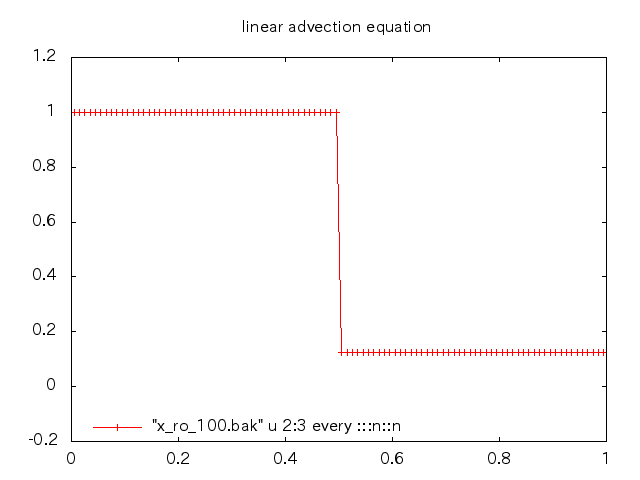 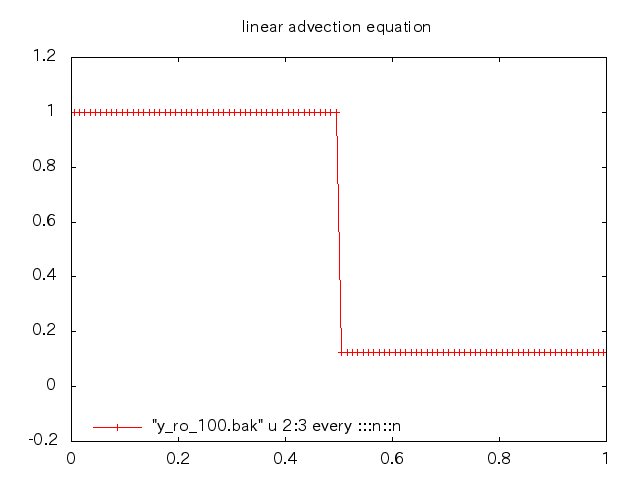 X
Y
多次元化（ＭＵＳＣＬ－ＭＭ）
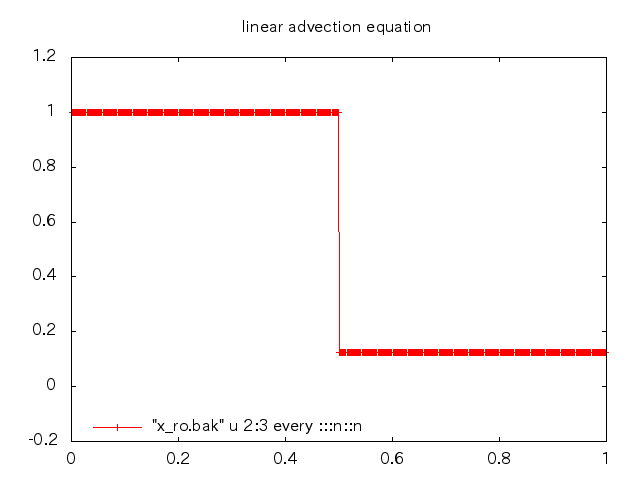 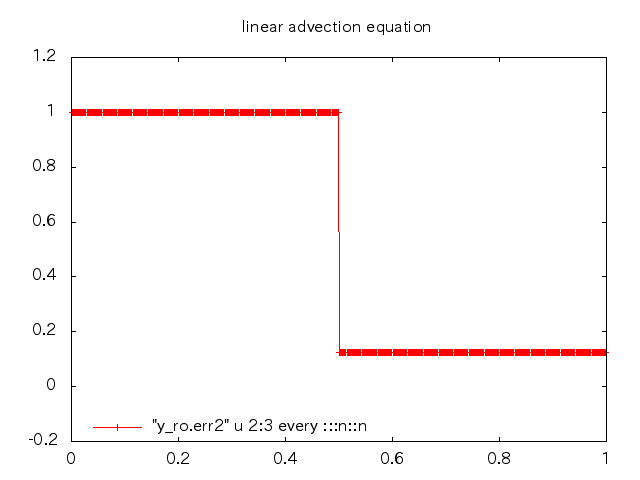 X
Y
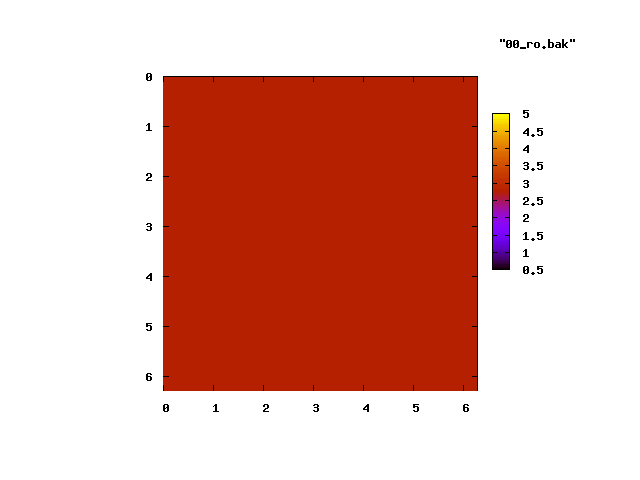 比熱比gm： 5/3
密度 : gm2
圧力 : gm
Vx : -sin(y)
Vy : sin(x)
Vz : 0
Ｂｘ : -sin(y)
Ｂｙ : sin(2x)
Ｂｚ :0
ＭＨＤコード（ＨＬＬＤ法）
１Ｄ：一次精度、ＭＵＳＣＬ－ＭＭ、ＷＥＮＯ３
２Ｄ：一次精度